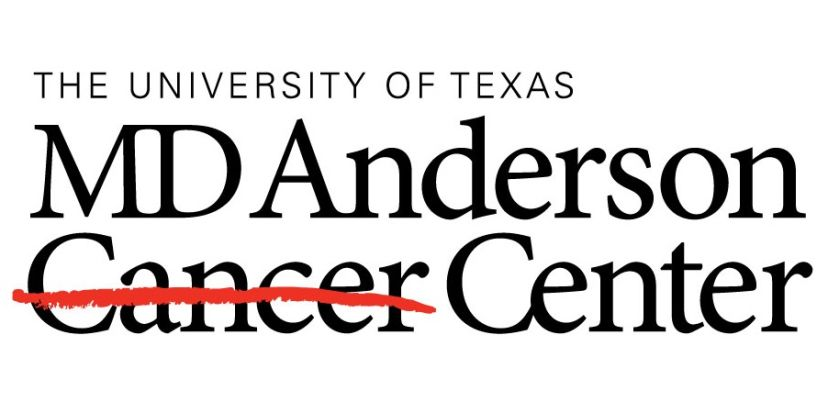 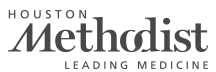 MD/PhDPrograma colaborativoEscuela Nacional de Medicina
Dra. Silvia Lizett Olivares Olivares
Directora de Área de Innovación y Calidad Académica
Noviembre 2015
Objetivo
Programa exclusivo para quienes estén dispuestos a iniciar una carrera científica

Los egresados del programa serán científicos capaces de generar conocimiento nuevo de forma independiente y aplicar los conocimientos de una manera original e innovadora. Establecer tecnologías de vanguardia relevantes para el sector alimentario y farmacéutico, así como comprender fenómenos básicos en el campo de las ciencias de la vida.
Licenciado en Biociencias
Master en Biotecnología 
Doctor en Biotecnología
Médico Cirujano
Diploma de Modalidad de Investigación
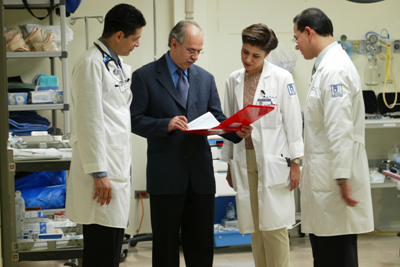 Grados otorgados
Alumnos potenciales
Proceso de selección
En inglés 
Máximo 300 palabras
Explicando por que te gusta la ciencias y por que deseas ser considerado como candidato
Estructura del programa
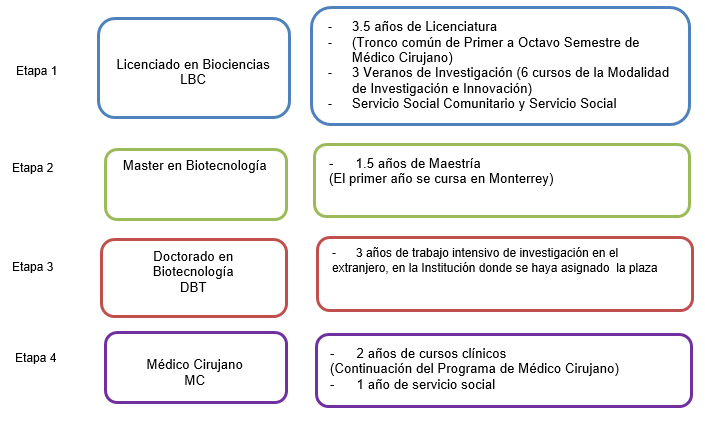 Modalidad de Investigación e Innovación
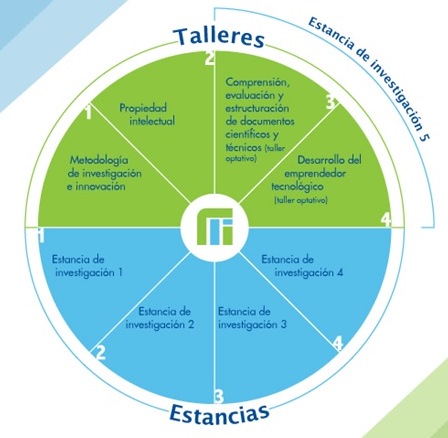 4 Talleres de 4 unidades, los cuales deberás cursar durante los semestres regulares

4 Estancias de investigación, las cuales se cursan en el extranjero
Requisitos para participar en los veranos
Promedio mínimo de 90 (acumulado o preparatoria, según sea el caso).
TOEFL mínimo de 600 o sus equivalentes: 
248 (Computer Based Test) or 98 (Internet Based Test)
Puntaje mínimo de 1400 en el Examen de Admisión
Haber cursado el Taller de Inducción Servicio Social Ciudadano
Estar inscrito en la Modalidad de Investigación e Innovación
Inscribir al menos una estancia de investigación de la Modalidad de Investigación e Innovación durante el verano
Cumplir con los requerimientos específicos de cada institución
-    Comprobación de ingresos
Adquisición de seguro médico
Cartas de confidencialidad, entre otros.
Requisitos para volver a cursar un verano de investigación
Continuar inscrito en la Modalidad de Investigación e Innovación.

Haber obtenido en el verano anterior una evaluación entre Buena y Excelente por parte del Comité de Evaluación

Haber completado las 10 semanas de estadía que conforman el programa de verano

Tener registrados ante Escolar al menos un curso de la Modalidad de Investigación e Innovación

Apegarse a las políticas internas establecidas por parte de The Methodist Hospital Research Institute y del MD Anderson Cancer Center.
Requisitos para ingresar a la Licenciatura en Biociencias
Tener un promedio acumulado mínimo de 90 en sus estudios de licenciatura

Haber cubierto al menos 240 horas del Servicio Social Ciudadano de las 480 horas que deben cubrir para graduarse de este programa

Haber cursado el taller de inducción al Servicio Social Ciudadano
Requisitos de admisión a la 	Maestría en Biotecnología
Cumplir con el mínimo de veranos solicitados como requisito por la Institución en la cual se haya otorgado la plaza
Presentar la Prueba de Admisión para Estudios de Posgrado (PAEP)  y obtener al menos 600 puntos o su equivalente de 1,200 puntos en el Graduate Record Examination  (GRE)
Tener un promedio acumulado mínimo de 90 en sus estudios previos 
Dominio del Inglés comprobado con un puntaje mínimo de 550 en el TOEFL ó 248 (Computer Based Test) ó 98 (Internet Based Test)
Haber terminado el programa de Licenciado en Biociencias (LBC) o el equivalente antes de la aprobación del primer curso en el programa de Doctorado en Biotecnología.
Acudir a una entrevista con el Director del Programa para mayores informes
Requisitos de graduación del programaMaestría/Doctorado en Biotecnología
Cumplir con los requisitos de graduación establecidos por el Tecnológico de Monterrey Haber aprobado el examen de grado 
Producir al menos un artículo original publicable donde se aparece como primer autor con factor de impacto mayor a 1 y adscripción a la Escuela de Medicina, Tecnológico de Monterrey 
Comprobar el dominio del Inglés, con un puntaje mínimo de 550 en el TOEFL ó 248 (Computer Based Test) ó 98 (Internet Based Test)
Defender con éxito la Defensa Doctoral 
Llenar encuesta de candidatos a graduarse (ECAG)
El alumno deberá estar físicamente en Monterrey con tiempo considerable para realizar personalmente los trámites derivados de su proceso de graduación
Alumnos graduados del programa MDPhD
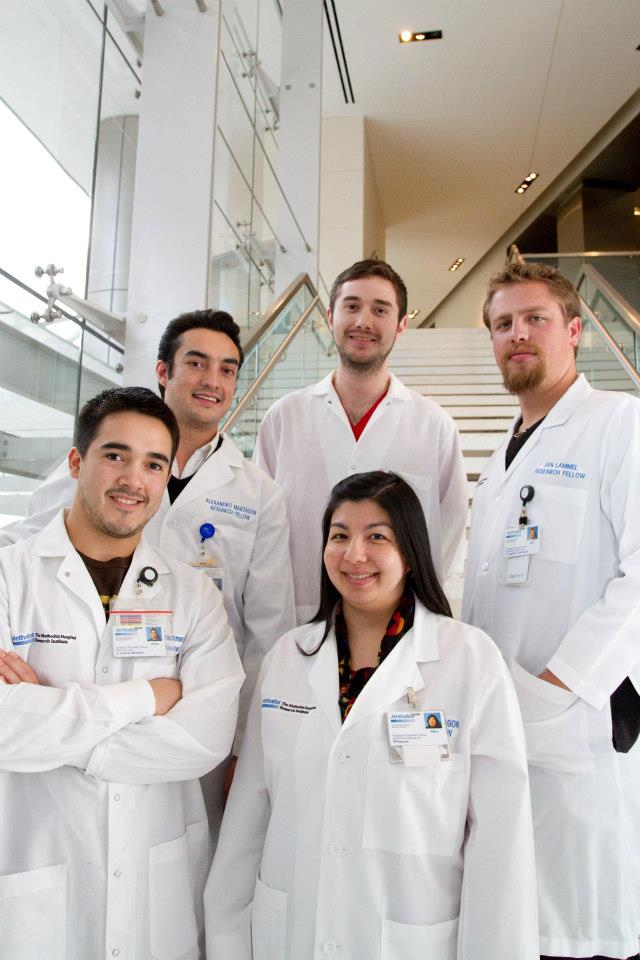 Primera y Segunda Generación del programa MDPhD

Alexandro José Martagón Rosado SNI 1
Guillermo Ulises Ruiz Esparza
Jan Antonio Lammel Lindemann SNI 1
Jesús Ricardo Bustillos
Misú Sanson Iglesias
Alumnos actuales
Coordinación del programa MD/PhD
Gracias
Dirección de Área de Innovación y Calidad Académica


solivares@itesm.mx
http://emcsmty.wix.com/mdphd